American Rescue Plan Funding: Building a Compliance Framework
Florida Association of Public Procurement Officials
November 5, 2021
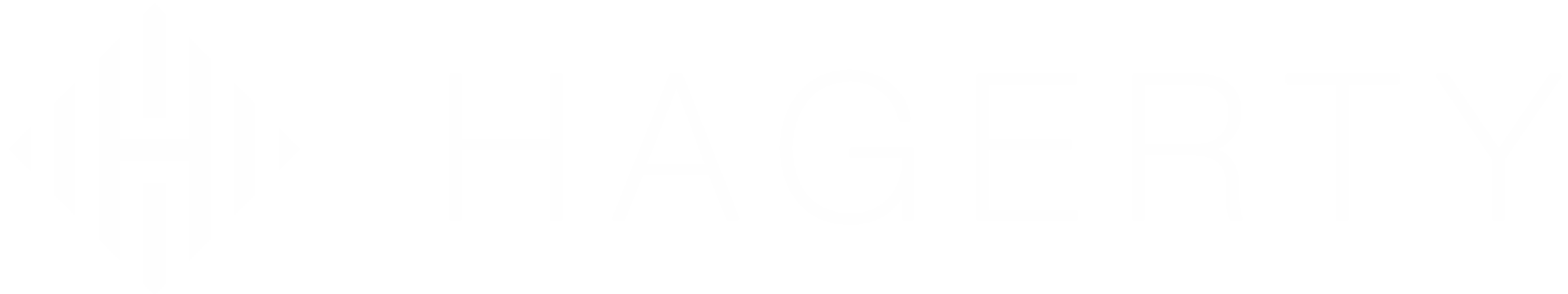 Introduction to Team Hagerty
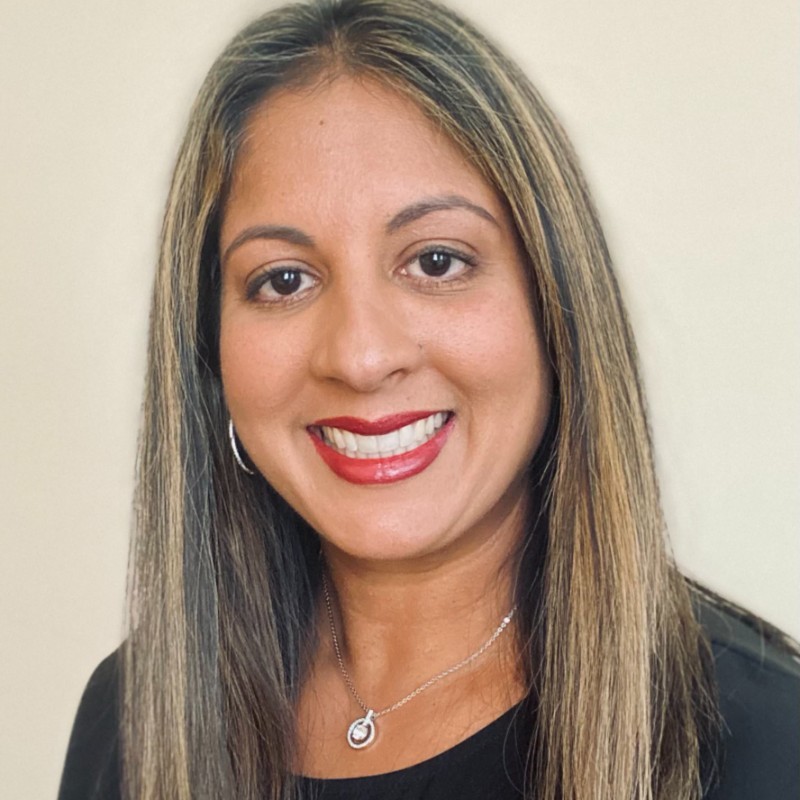 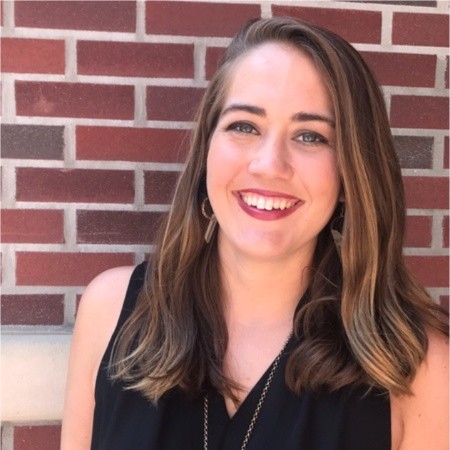 Kristen Kerr
American Rescue Plan Act Lead
Kristen.Kerr@hagertyconsulting.com
Kalindi Fitch
Senior Manager
Kalindi.Fitch@hagertyconsulting.com
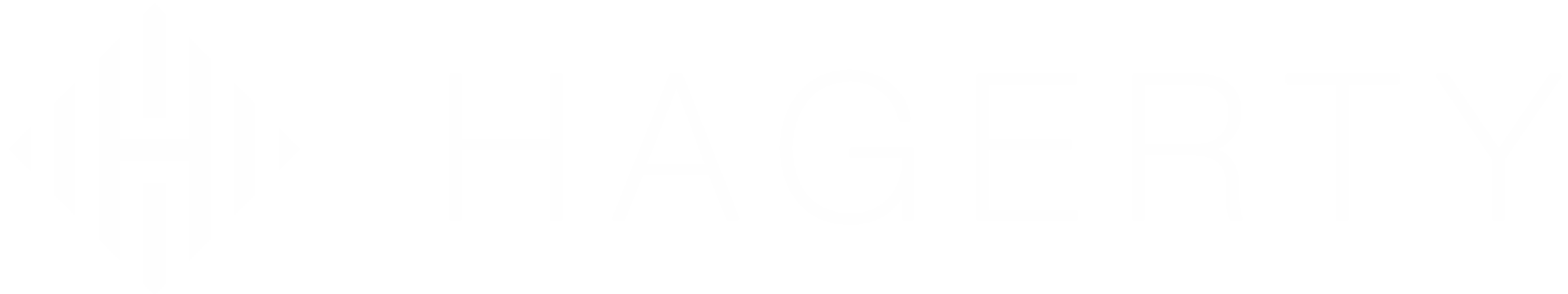 ARP: Building a Compliance Framework |  2
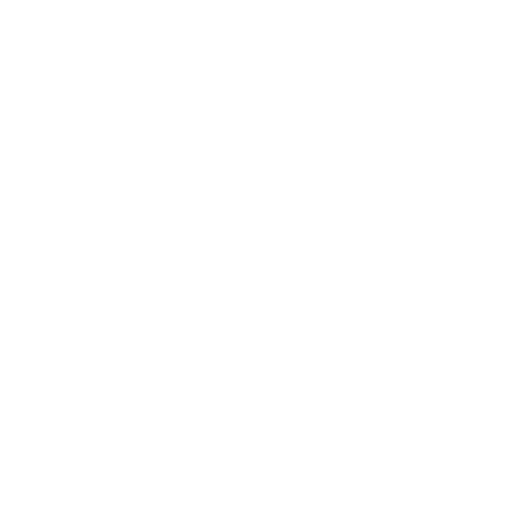 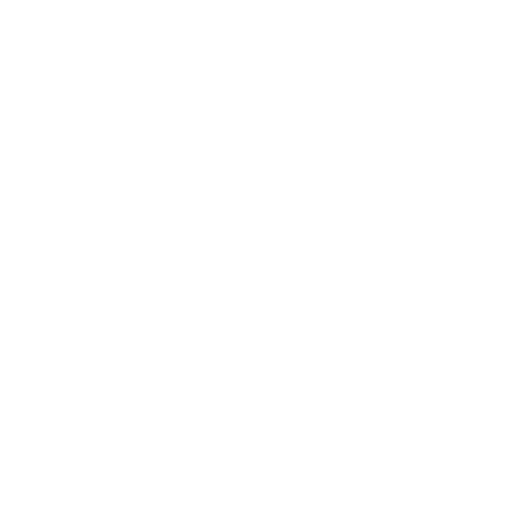 Since 2001, we have supported the nation’s largest and most complex disaster recovery efforts, including 9/11, Katrina, Sandy, the 2018 wildfires, COVID-19, as well as dozens of others.
Our clients attribute over $3B of additional federal recovery funding as a direct result of Hagerty’s expertise and support services.
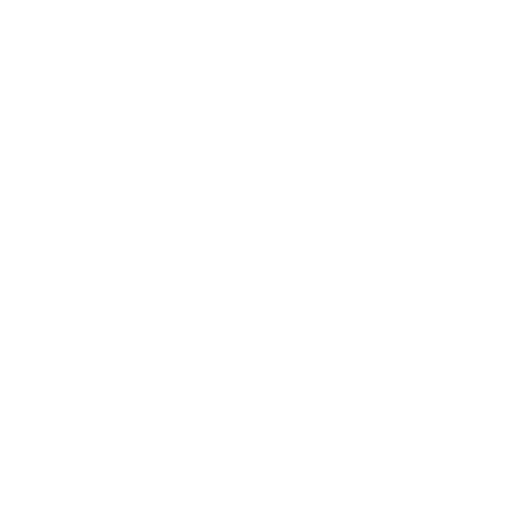 About Hagerty Consulting
Hagerty has supported state and local governments to manage over $14B in COVID-19 recovery funding programs including CRF, FRF, FEMA PA, and others.
Our clients have never received a material de-obligation of funding as a direct result of federal OIG audit for the services Hagerty performed.
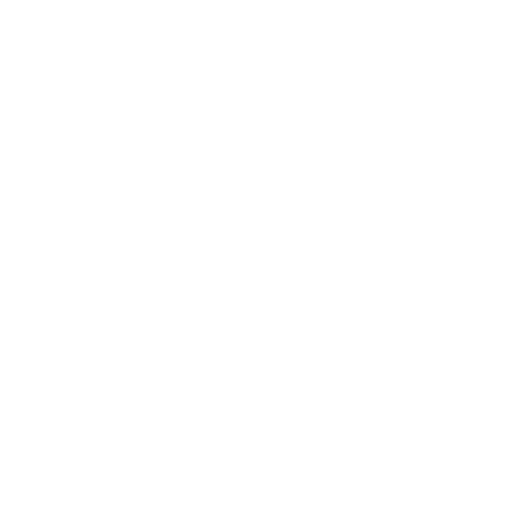 Hagerty helps clients prepare for, respond to, and recover from disasters.
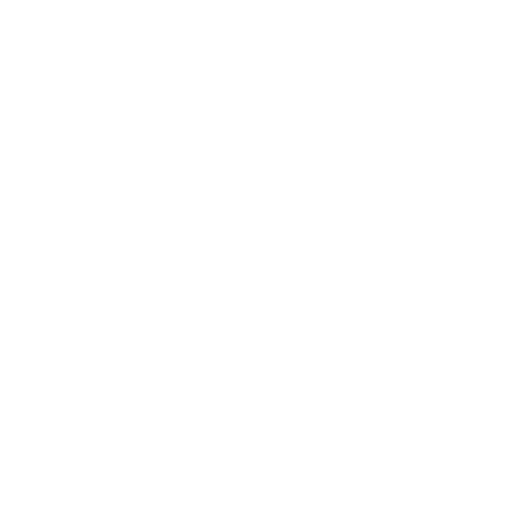 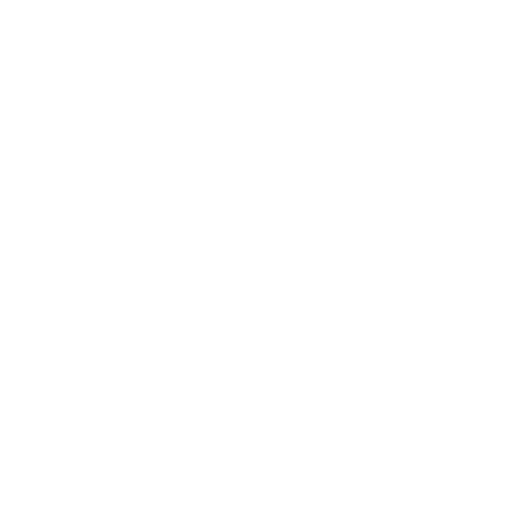 Hagerty works collaboratively with all stakeholders – federal, state, local and private nonprofit – to meet desired outcomes.
To date, we have developed and managed over $40B of federal funding program grants.
ARP: Building a Compliance Framework |  3
[Speaker Notes: Stan]
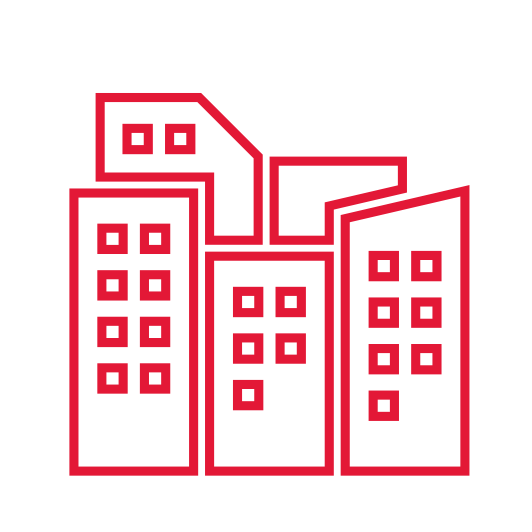 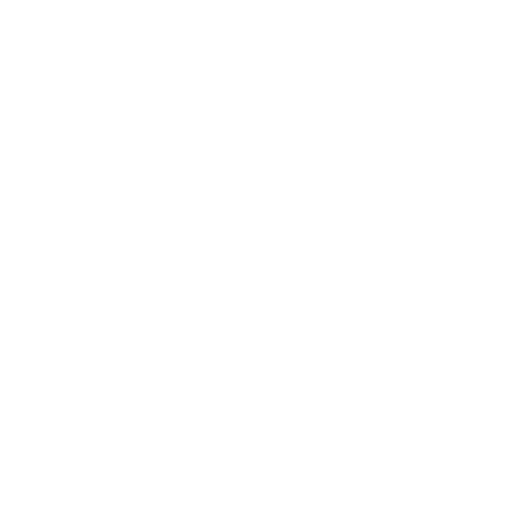 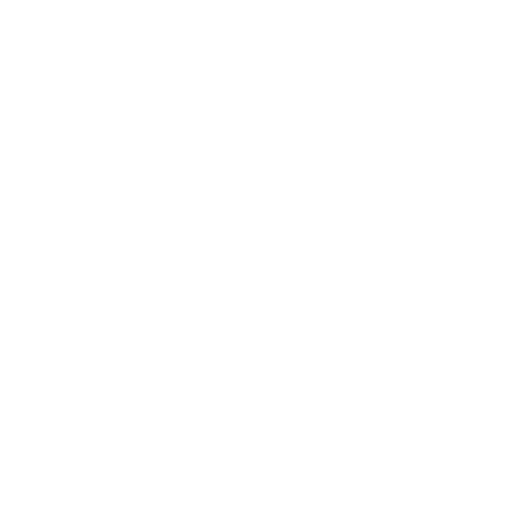 University & Hospital Systems
Baptist Health System
Barnes Jewish Hospital
George Washington University
Nuvance Health System
Northeastern University
Ohio State University
University of Washington
University of Missouri
State Governments
Florida
Arkansas
California
Louisiana
Maryland
Nebraska
North Carolina
South Carolina
Texas
Wyoming
Local Governments
Leon County, FL
Miami-Dade County, FL
Panama City, FL
New York City, NY
City of Austin, TX
Nassau County, NY
Mobile County, AL
Nueces County, TX
Salt Lake County, UT
San Diego County, CA
Baldwin County, AL
Hagerty is providing COVID-19 related services nationwide and here in Florida.
ARP: Building a Compliance Framework |  4
[Speaker Notes: Stan]
We combine our strategic, financial, and operational expertise to support our clients’ recovery efforts and help them successfully implement the American Rescue Plan and other Federal funding. Our approach is grounded in:
A comprehensive and innovative recovery perspective and framework helps our clients expedite recovery, think creatively, and re-imagine how services, programs, and investments can deliver short-and long-term benefits.
Financial and grants management experience, including an understanding of the grants lifecycle and how it relates to budgeting, accounting, procurement, and other government functions, helps our clients organize and operate their agencies more efficiently and effectively.
Detailed, on-the-ground, expertise managing Federal and State grants and programs helps our clients maintain compliance, prevent negative audit findings, and avoid returning grant funds.
Our leadership and staff have worked in local, state, and federal government agencies – ranging from former senior executives to financial and programmatic staff.
ARP: Building a Compliance Framework |  5
| American Rescue Plan Act OverviewKey Elements of 2 CFR Part 200Building a Compliance Framework
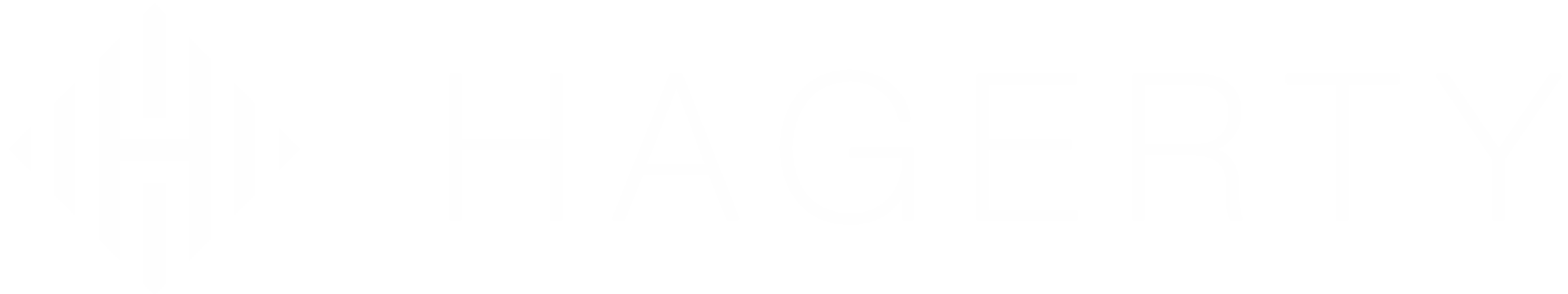 ARP: Building a Compliance Framework |  6
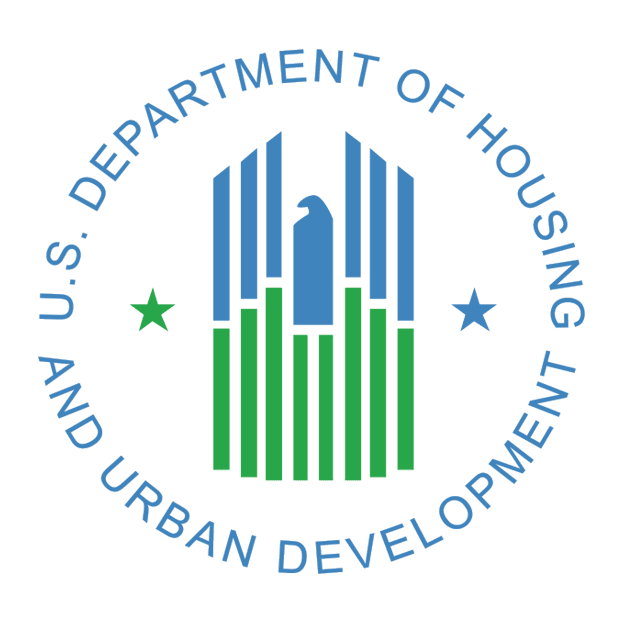 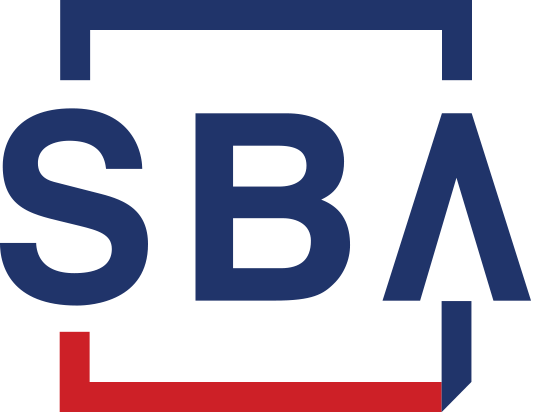 COVID-19 Federal Funding Landscape: Funding Source by Federal Agency
Congress has appropriated over $5.4T in federal relief for the COVID-19 public health emergency. Included in ARP are multiple funding streams that can support other agencies, families, and businesses within your community.
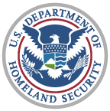 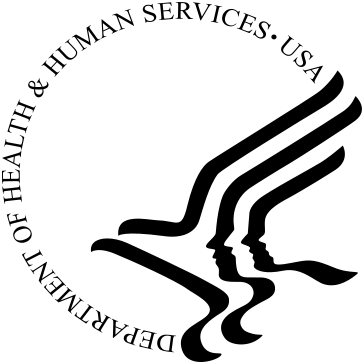 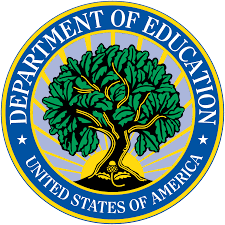 Total COVID-19 Funding:

$5.4+ Trillion
$252 Billion
$252 Billion
$112 Billion
$112 Billion
$47 Billion
$47 Billion
$377 Billion
$377 Billion
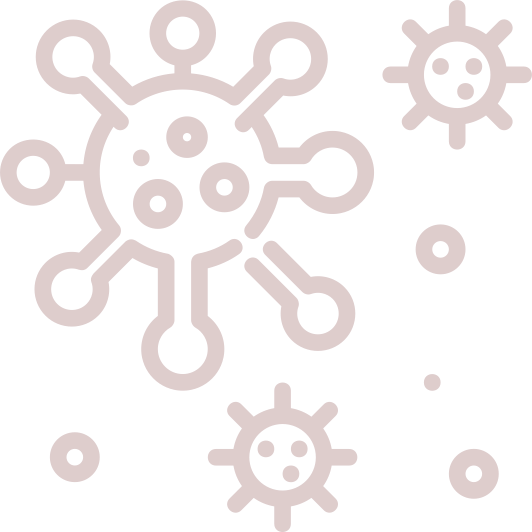 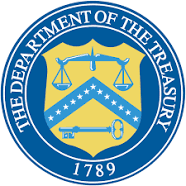 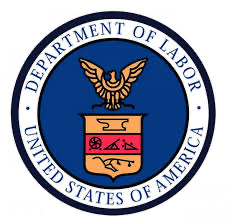 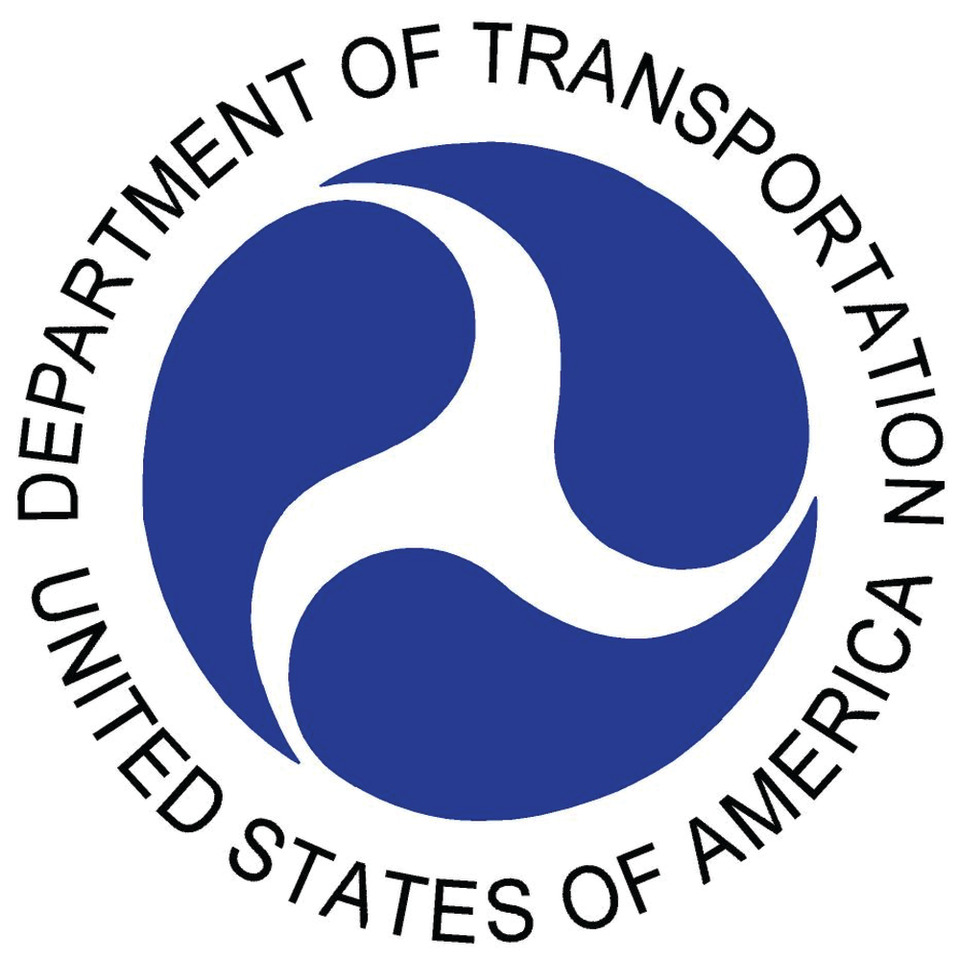 ARP: Building a Compliance Framework |  7
[Speaker Notes: Stan]
ARP State and Local Fiscal Recovery Funds (SLFRF): 4 Eligible Use Categories
The ARP Act includes Coronavirus State and Local Fiscal Recovery Funds (SLFRF) for every State, Local, Territory, and Tribal government.
01
02
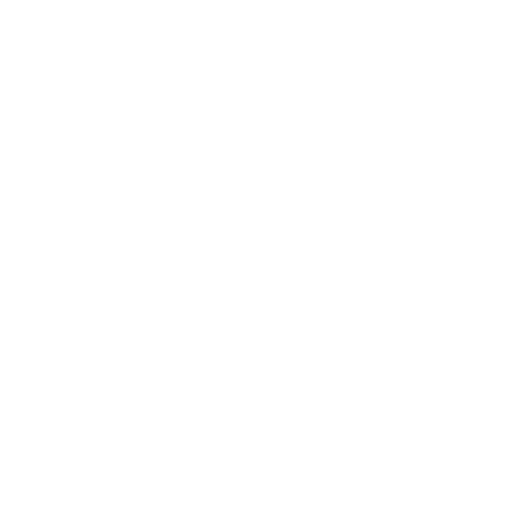 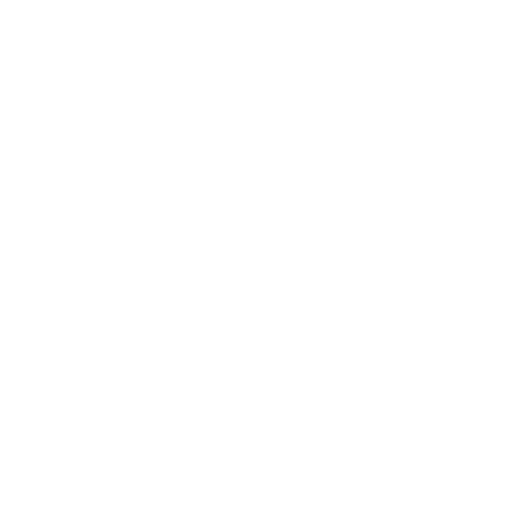 Support public health expenditures/ address negative economic impacts
Replace lost public sector revenue
Eligible Use Categories
03
04
Provide premium pay for essential workers
Invest in water, sewer, and broadband infrastructure
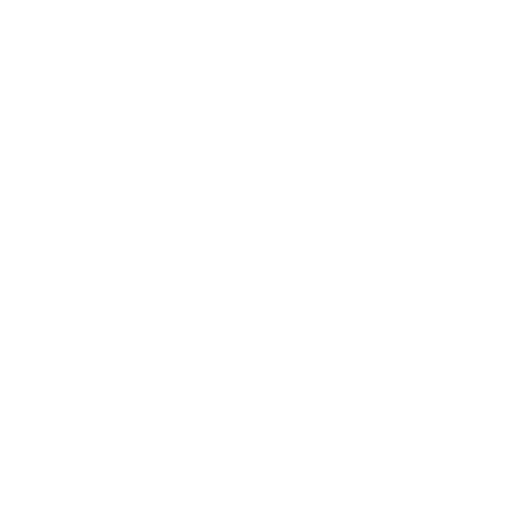 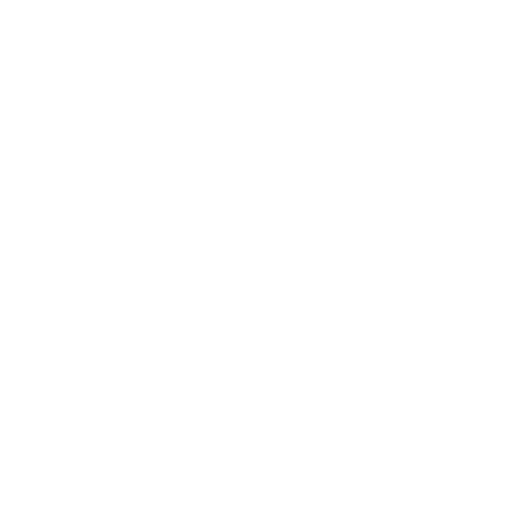 ARP: Building a Compliance Framework |  8
TIMING:
Costs must be obligated by December 31, 2024 and may be spent through the period of performance ending on December 31, 2026
Funding will be received in two tranches with the first payment upfront and the second payment to follow one year later. States may adjust tranche allocations to non-entitlement units of local government.
SLFRF Reporting Requirements & Timing
Project and Expenditure Reports:  Requires recipients to report on financial data, information on contracts and subawards over $50,000 and types of projects funded.
Reports are due 30 days after the close of the quarter for states, territories, metropolitan cities, and counties following the calendar year
Non-entitlement units of local government (NEUs) are required to complete reporting annually
Recovery Plan Performance Report: Requires recipients to report on uses of funds, community engagement efforts, labor practices,  and the performance indicators / objectives of funded projects.
Only required for states, territories, metropolitan cities, and counties with a population of over 250,000 residents
Recovery Plan Performance reports are due annually by July 31st and recipients are required to post their report on their website
ARP: Building a Compliance Framework |  9
Governing Guidance for SLFRF Implementation
Implementing SLFRF programs requires both compliance with the federal Uniform Guidance and specific programmatic guidance issued by the U.S. Treasury, including: 
H.R.1319 - American Rescue Plan Act of 2021
The Interim Final Rule (to be published to the Federal Register in coming months)
Frequently Asked Questions 
SLFRF Reporting and Compliance 
Uniform Guidance (government-wide framework for grants management)
Subpart B, General Provisions
Subpart C, Pre-Federal Award Requirements and Contents of Federal Awards
Subpart D, Post Federal Award Requirements
Subpart E, Cost Principles
Subpart F, Audit Requirements
Additional applicable 2 CFR Part 200 requirements
ARP: Building a Compliance Framework |  10
American Rescue Plan Act Overview| Key Elements of 2 CFR Part 200Building a Compliance Framework
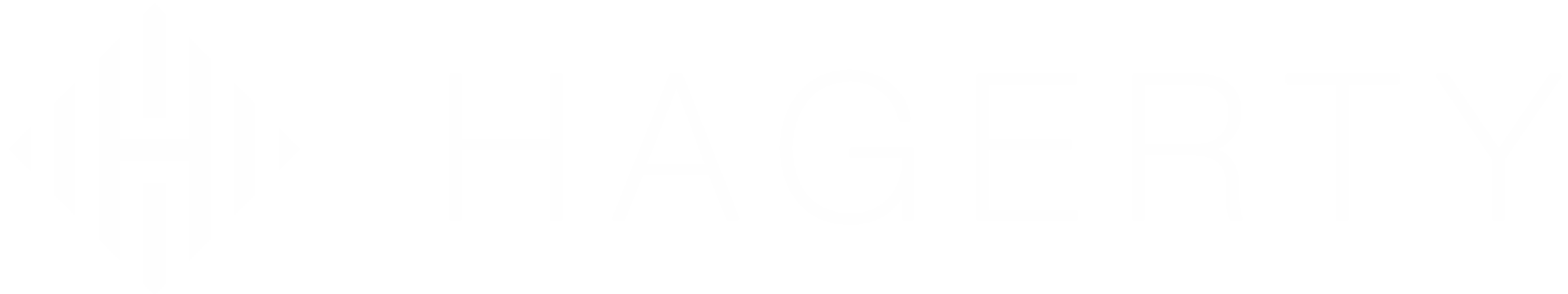 ARP: Building a Compliance Framework |  11
Key Elements of 2 CFR Part 200 & Compliance Considerations
ARP: Building a Compliance Framework |  12
Key Elements of 2 CFR Part 200 & Compliance Considerations
ARP: Building a Compliance Framework |  13
Key Elements of 2 CFR Part 200 & Compliance Considerations
ARP: Building a Compliance Framework |  14
Key Elements of 2 CFR Part 200 & Compliance Considerations
ARP: Building a Compliance Framework |  15
American Rescue Plan Act OverviewKey Elements of 2 CFR Part 200| Building a Compliance Framework
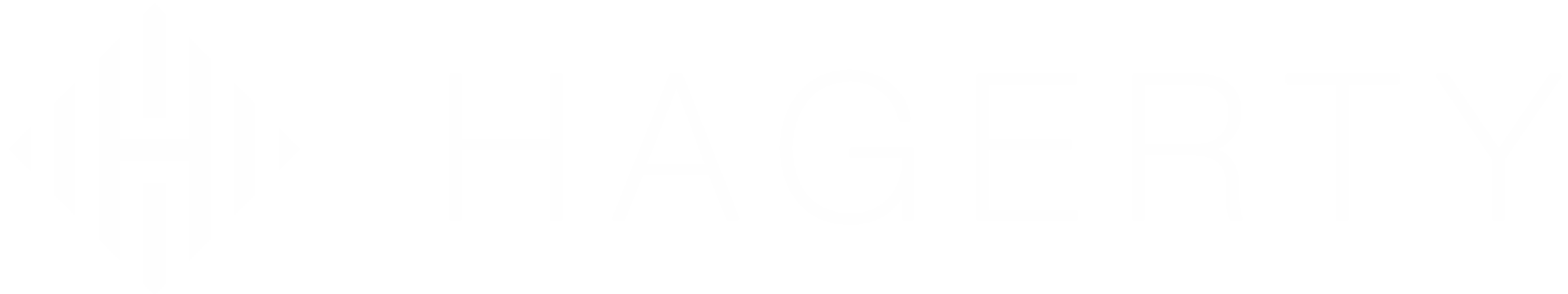 ARP: Building a Compliance Framework |  16
Building a Compliance Framework
01
02
04
03
Identify and evaluate your organization’s management, monitoring, and reporting workflows to determine what can be adapted for SLFRF administration. Identify best practices and current state gaps in processes, systems, communications, and internal controls.
Establish roles, responsibilities, and workflows for SLFRF and project management, including but not limited to, eligibility determination, risk analysis, subrecipient monitoring, performance indicator tracking, financial management, and program-level implementation and reporting.
Review existing and planned SLFRF projects for compliance and develop necessary adjustments to project scopes, performance indicators, budgets, and/or contractual agreements.
Consider developing an organization-specific SLFRF program administration toolkit or other centralized repository containing standardized resources for citywide use. Components may include: contracting compliance checklists, model subrecipient agreement templates, and risk analysis and monitoring tools.
ARP: Building a Compliance Framework |  17
Planning and Coordination
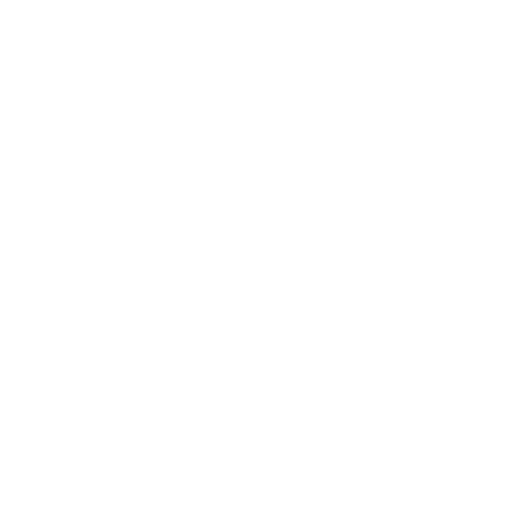 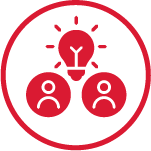 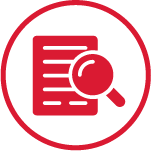 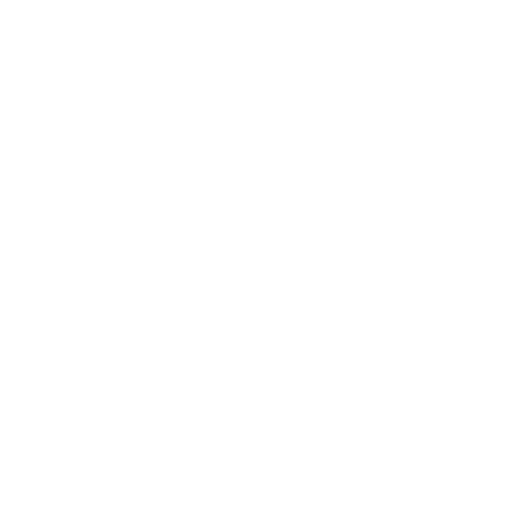 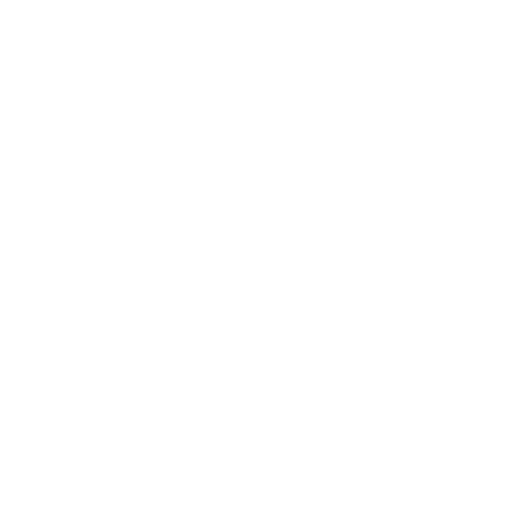 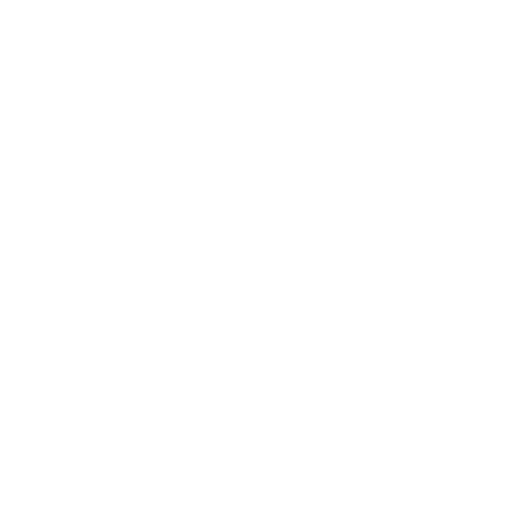 Planning

Given the timelines to use  federal funds, procurement professionals will need to account for federal deadlines and understand operational impacts. Start and end dates for all vendors supporting SLFRF implementation will be important to ensure funds are utilized within the period of performance.
Assess Capacity

With an influx in federal funds, procurement professionals should assess the operational impact to procurement functions within the organization and consider ways to keep up with the demand (new technology, streamlined processes, contractor support, staff augmentation, etc). SLFRF may used to support additional administrative support under certain eligibility categories.
Coordination

Integrating program guidance and the Uniform Guidance into contracts and agreements will be critical. For  procurement operations that are decentralized, procurement staff at agencies should coordinate to determine what and how changes to contracts/agreements are made and ensure standardization where possible.
Vendor Management

Given the level of reporting requirements for SLFRF recipients and subrecipients, coordinating with program staff will be important. Vendors will need to be notified of all requirements and should be included in all agreements and amendments to existing agreements.
ARP: Building a Compliance Framework |  18
Kalindi Fitch
Senior Manager
Kalindi.Fitch@hagertyconsulting.com
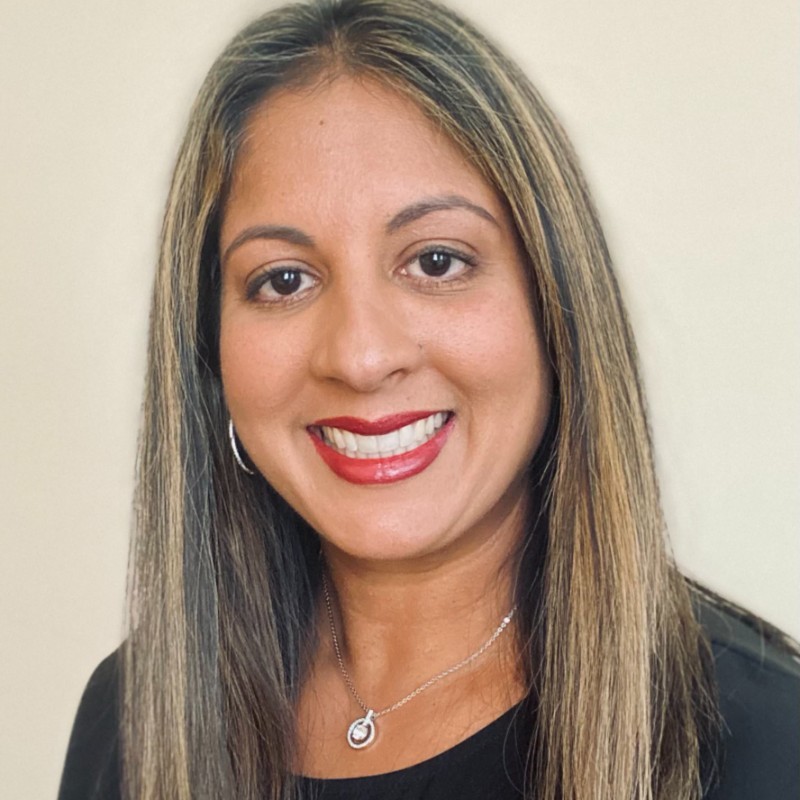 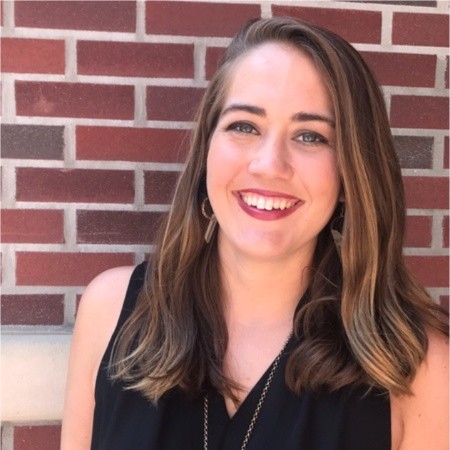 Questions?
Kristen Kerr
American Rescue Plan Act Lead
Kristen.Kerr@hagertyconsulting.com
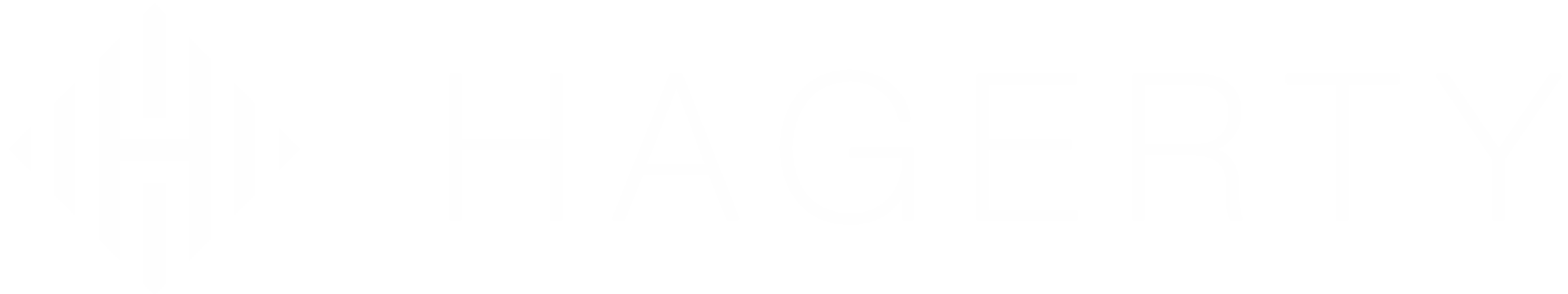 www.hagertyconsulting.com
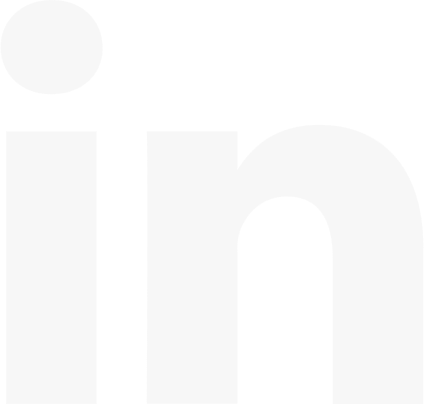 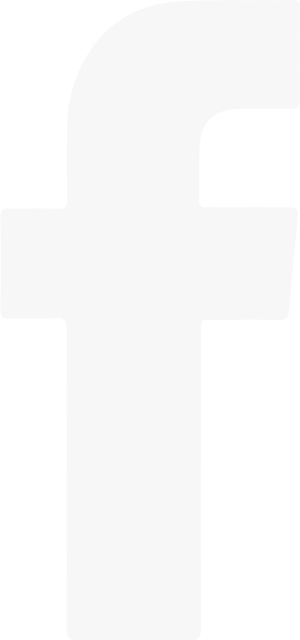 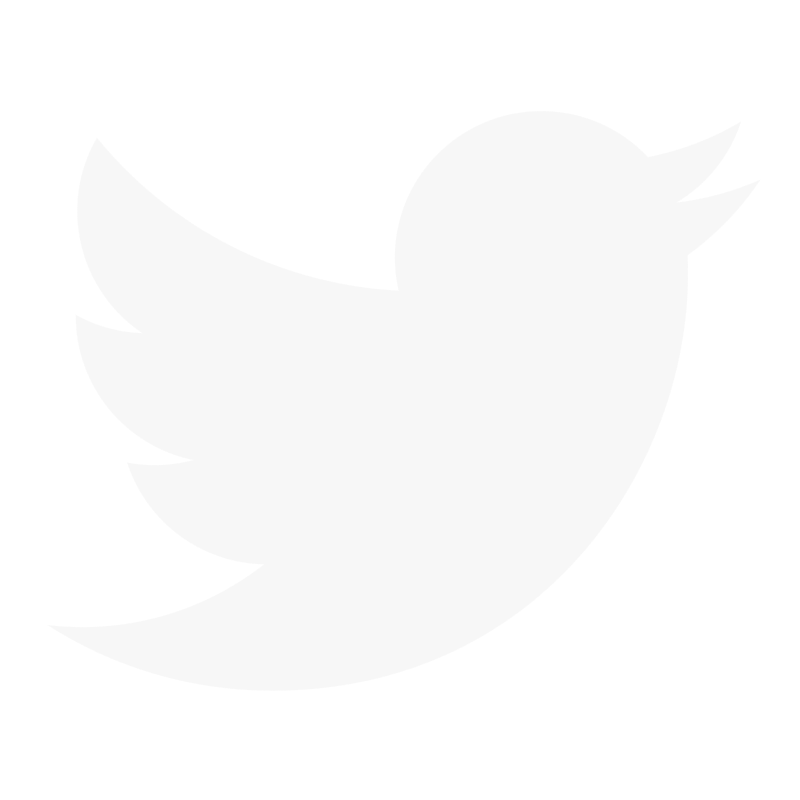